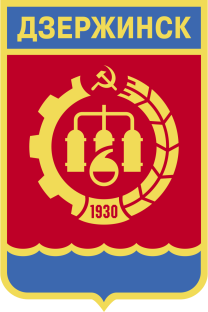 БЮДЖЕТ ДЛЯ ГРАЖДАН
По проекту решения городской Думы  
«О городском бюджете на  2021 год  
и  плановый период 2022 и 2023 годов»
2021 
- 
2023
БЮДЖЕТ ДЛЯ ГРАЖДАН
По решению городской Думы  
«О городском бюджете на  2021 год  
и  плановый период 2022 и 2023 годов"
Брошюра сформирована департаментом финансов администрации города Дзержинска 
25-96-36
Что такое "Бюджет для граждан"
Бюджет для граждан - информационный сборник, который познакомит население города с основными положениями главного финансового документа города Дзержинска – городского бюджета, а именно проекта городского бюджета на 2021 год и плановый период 2022 и 2023 годов. В сборнике в доступной форме представлено описание доходов, расходов бюджета и их структуры, приоритетные направления расходования бюджетных средств, объемы бюджетных ассигнований, направляемых на финансирование социально-значимых мероприятий в сфере образования, культуры, физической культуры и спорта, социальной политики и в других сферах.
Бюджет для граждан нацелен на широкий круг пользователей – всех граждан города Дзержинска,  интересы которых в той или иной мере затронуты городским бюджетом.
3
Бюджет - свод доходов и расходов определённого объекта (семьи, бизнеса, организации, государства и т.д.), устанавливаемый на определённый период времени
Городской бюджет 
- важнейший финансовый документ города, предназначенный для финансового обеспечения задач и функций  местного самоуправления
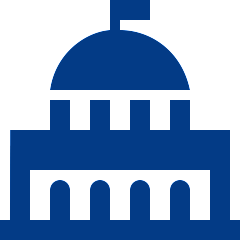 Бюджет организации 
- календарный план доходов и расходов организации, сформулированный в стоимостных и количественных величинах для принятия решений, планирования и контроля в процессе управления деятельностью компании
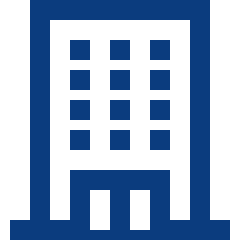 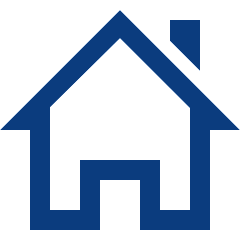 Семейный бюджет 
- это план доходов и расходов семьи на определенный промежуток времени
4
Структура доходов городского бюджета
Доходы городского бюджета

это денежные средства, поступающие в городской бюджет в безвозмездном и безвозвратном порядке в соответствии с законодательством Российской Федерации.
Налоговые 
доходы  

Поступления от уплаты налогов, установленных 
Налоговым кодексом 
Российской Федерации (налог на доходы физических лиц, упрощенная система налогообложения, земельный налог, налог на имущество физических лиц и другие)
Неналоговые
 доходы 

Доходы от продажи и использования имущества, находящегося в муниципальной собственности, плата за негативное воздействие на окружающую среду, доходы от оказания платных услуг, поступления от штрафных санкций, возмещения ущерба и другие
Безвозмездные поступления 

Поступления от других бюджетов бюджетной системы, граждан и организаций (межбюджетные трансферты в виде дотаций, субсидий, субвенций, поступлений от физических и юридических лиц, кроме налоговых и неналоговых доходов)
5
Структура расходов городского бюджета
Городские расходы
это денежные средства, направляемые органами местного самоуправления из бюджетов муниципальных образований на решение вопросов местного значения.

Расходная часть охватывает всю экономику, так как государство учитывает экономические интересы общества в целом.
Другие
расходы

расходы на жилищно-коммунальное  хозяйство, общегосударственные вопросы, охрану окружающей среды, обслуживание муниципального  долга и другие
Социальные 
расходы

расходы социального характера, к которым относятся расходы на образование,  культуру, социальную политику, физкультуру и спорт
6
Сбалансированность бюджета по доходам и расходам – основополагающее требование, предъявляемое к органам местного самоуправления
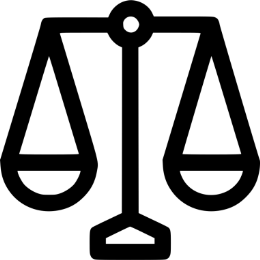 БЕЗДЕФИЦИТНЫЙ БЮДЖЕТ

доходы и расходы равны
ПРОФИЦИТ

доходы превышают расходы 

можно накапливать  резервы, 
погашать имеющиеся долги
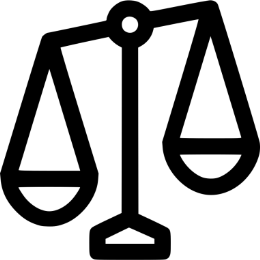 ДЕФИЦИТ

расходы превышают доходы

необходимы источники покрытия  
дефицита, можно использовать 
остатки средств или привлечь 
средства в долг
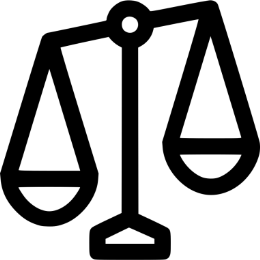 7
Составление проекта бюджета
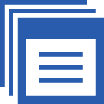 Послание Президента Российской Федерации Федеральному Собранию
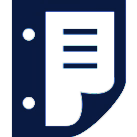 Основные направления бюджетной и налоговой политики городского округа город Дзержинск на 2021 год и плановый период 2022 и 2023 годов
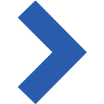 На чем основано составление проекта городского бюджета
Прогноз социально-экономического развития городского округа город Дзержинск на среднесрочный период (на 2021 год и на  плановый период 2022 и 2023 годов)
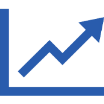 Составление проектов городских бюджетов – исключительная прерогатива местных администраций муниципальных образований.
Непосредственное составление проекта бюджета осуществляет департамент финансов администрации города.
Проект городского бюджета составляется и утверждается сроком на три года – очередной финансовый год и плановый период.
8
Как происходит составление городского бюджета
ЯНВАРЬ
Вступление в силу решения                                     о городском бюджете на очередной финансовый год и плановый период
ДЕКАБРЬ
МАЙ-ИЮНЬ
Принятие проекта бюджета на заседании городской Думы
Разработка основных показателей прогноза социально-экономического  развития города на трехлетний период
НОЯБРЬ-ДЕКАБРЬ
АВГУСТ-СЕНТЯБРЬ
Внесение проекта городского бюджета в городскую Думу
Рассмотрение проекта городского бюджета городской Думой,
Рассмотрение проекта бюджета комитетами  городской Думы
Определение основных направлений бюджетной и налоговой политики на  трехлетний период 
Формирование плана мероприятий по составлению проекта городского бюджета
Определение основных параметров бюджета
ОКТЯБРЬ-НОЯБРЬ
Разработка порядка и методики планирования бюджетных ассигнований.
Работа по проверке обоснований потребности в бюджетных ассигнованиях.
Расчет предельных объемов бюджетных ассигнований на основании бюджетных заявок структурных подразделений.
Формирование проекта городского бюджета
9
Каковы основные направления бюджетной и налоговой политики в городе Дзержинске на 2021 год и плановый период 2022 и 2023 годов
Обеспечение сбалансированности и долгосрочной устойчивости
бюджетной системы города
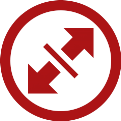 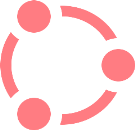 Реализация принципов открытости и прозрачности управления
муниципальными финансами
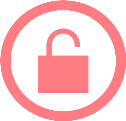 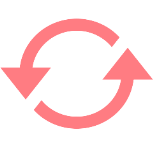 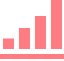 Повышение эффективности муниципального управления
Повышение качества оказываемых муниципальных услуг
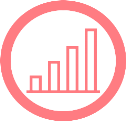 Увеличение налогового потенциала за счет налогового стимулирования
деловой активности городского округа город Дзержинск, привлечения
инвестиций, реализации эффективных инвестиционных проектов
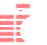 Создание условий для исполнения органами местного самоуправления закрепленных за ними полномочий, а также создание стимулов для повышения качества управления муниципальными финансами
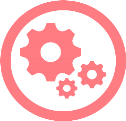 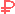 Повышение эффективности и оптимизация бюджетных расходов
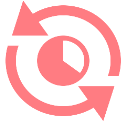 Развитие и совершенствование системы финансового контроля и контроля в сфере закупок
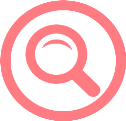 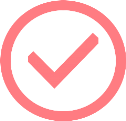 Безусловное исполнение всех принятых обязательств
10
Доходы  городского бюджета
Из чего складываются доходы городского бюджета
Поступления от уплаты  налогов, установленных  Налоговым кодексом Российской Федерации  
Налог на доходы физических лиц, упрощенная система налогообложения, земельный налог, налог на имущество физических лиц и другие
Налоговые доходы
Неналоговые доходы
Доходы от продажи и использования имущества, находящегося в муниципальной собственности, плата за негативное воздействие на окружающую среду, доходы от оказания платных услуг, поступления от штрафных санкций, возмещения ущерба и другие
Поступления от других бюджетов бюджетной системы, граждан и организаций (межбюджетные трансферты в виде дотаций, субсидий, субвенций, поступлений от физических и юридических лиц, кроме налоговых и неналоговых доходов)
Безвозмездные поступления
Какие налоги уплачивают жители города Дзержинска, поступающие в городской бюджет
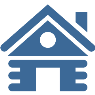 Налог на имущество физических  лиц
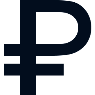 Налог на доходы  физических  лиц
Ставка налога исходя из кадастровой стоимости объектов налогообложения:
жилые дома, часть жилых домов, квартир, часть квартир, комнат, гаражей и машино-мест, хозяйственные строения или сооружения, площадь каждого из которых не превышает 50 кв.м - 0,1%
объекты, кадастровая стоимость которых превышает 300 миллионов рублей – 2,0%; прочие – 0,5%
Ставка налога от кадастровой  стоимости земельных участков: например, 0,3% под домами индивидуальной жилой застройки, в отношении земель садоводческих объединений граждан, 0,1% - в отношении земельных участков, занятых гаражами и автостоянками, в отношении земель с/х  назначения, 1,5% - в отношении других участков
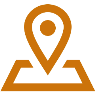 Земельный
 налог
Глава 23 Налогового кодекса Российской Федерации  
ставка налога 13% 
в отдельных случаях 9%, 30% и 35%
11
Как формируются расходы 
городского бюджета
Расходы бюджета – выплачиваемые из бюджета денежные средства, за  исключением средств, являющихся источниками финансирования дефицита  бюджета.
Формирование расходов осуществляется в соответствии с расходными обязательствами, законодательно закрепленными за соответствующими уровнями  бюджетов.
Принципы формирования расходов бюджета: по  муниципальным программам, по разделам (подразделам) функциональной структуры, по ведомствам.
ОБЩЕГОСУДАРСТВЕННЫЕ ВОПРОСЫ
НАЦИОНАЛЬНАЯ ОБОРОНА, ПРАВОХРАНИТЕЛЬНАЯ ДЕЯТЕЛЬНОСТЬ
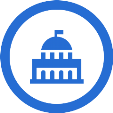 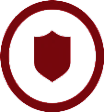 НАЦИОНАЛЬНАЯ 
ЭКОНОМИКА
ОБСЛУЖИВАНИЕ МУНИЦИПАЛЬНОГО
 ДОЛГА
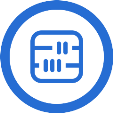 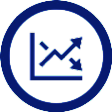 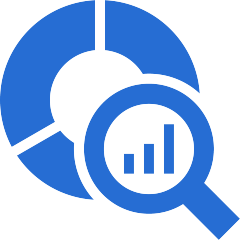 ОХРАНА 
ОКРУЖАЮЩЕЙ 
СРЕДЫ
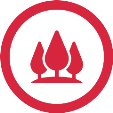 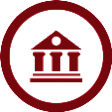 КУЛЬТУРА И КИНЕМАТОГРАФИЯ
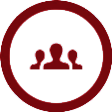 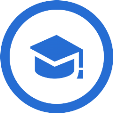 ОБРАЗОВАНИЕ
СОЦИАЛЬНАЯ   
ПОЛИТИКА
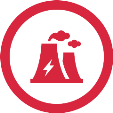 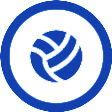 ЖИЛИЩНО-
КОММУНАЛЬНОЕ 
ХОЗЯЙСТВО
ФИЗИЧЕСКАЯ 
КУЛЬТУРА, 
СПОРТ И СМИ
12
Что такое программный бюджет
Программный бюджет отличается от традиционного тем, что все или почти все  расходы включены в программы и каждая программа своей целью прямо увязана  с той или иной стратегической задачей деятельности ведомства
Программное бюджетирование представляет собой методологию планирования,  исполнения и контроля за исполнением бюджета, обеспечивающую взаимосвязь  процесса распределения расходов с результатами от реализации  программ, разрабатываемых на основе стратегических целей, с учетом приоритетов  государственной и муниципальной политики, общественной значимости ожидаемых и конечных  результатов использования бюджетных средств
Осуществление  бюджетных расходов  посредством  финансирования  муниципальных  программ
17
Исполнение бюджета в программной классификации
муниципальных 
программ 
сформировано
 в  городском бюджете
 на 
2021-2023 
годы
Взаимосвязь  бюджетных расходов  с результатами  реализации  муниципальных программ
Мониторинг показателей исполнения целевых программ, оценка эффективности бюджетных расходов
Повышение качества бюджетного  планирования и  исполнения бюджета
13
Какова  динамика  прогнозных  показателей 
социально-экономического развития городского округа
14
Доходы городского бюджета
7 954,9
млн. рублей
6 531,1
5 882,2
5 801,3
5 764,2
5 801,3
миллионов рублей
прогноз поступления доходов в городской бюджет в 2021 году
2019*
2020**
2021***
2022
2023
прогноз
прогноз
прогноз
млн. рублей
3 447,2
3 213,6
миллионов рублей
собственные доходы городского бюджета с финансовой помощью**** в 2021 году
13,5
тысяч рублей
собственные доходы городского бюджета с финансовой помощью**** на душу населения в 2021 году
14,6
3 286,9
13,9
3 213,6
13,5
3 141,1
13,2
2 902,4
12,1
2019*
2019*
2020**
2020**
2021***
2021***
2022
2022
2023
2023
тыс. рублей
*    - исполнение 
**  - первоначально принятый бюджет
*** - доходы городского бюджета в 2021 году уменьшились относительно 2020 года на 31,9% за счет сокращения объема субсидий
**** - финансовая помощь включает в себя дотации на выравнивание бюджетной обеспеченности, дотации на сбалансированность местных бюджетов и субсидии на заработную плату
15
7 975,6
Расходы городского бюджета
6 531,1
5 794,8
5 882,2
5 801,3***
млн. рублей
2019*
2020**
2021
2022
2023
прогноз
прогноз
5 801,3
миллионов рублей
прогноз расходов городского бюджета 
в 2021 году
тыс. рублей
24,4
тысячи рублей
расходы городского
 бюджета на душу населения 
в 2021 году
33,3
27,6
24,9
24,7
24,3***
*    - исполнение 
**  - первоначально принятый бюджет
*** - в первоначальном бюджете были предусмотрены субсидии из областного и федерального бюджетов на реализацию мероприятий по сокращению доли загрязненных сточных вод, в сумме 2 254 053 800,0 рублей. По решению Министерства строительства и ЖКХ Российской Федерации данные работы будут выполнены в рамках финансирования проекта развития «Системы водоснабжения и водоотведения в городах Российской Федерации» за счет средств международной финансовой организации Новый банк развития БРИКС.
2020**
2019*
2021
2022
2023
16
Каковы основные параметрыгородского бюджета
7 975,6
7 954,9
6 531,1
6 531,1
5 794,8
5 882,2
Городской  бюджет на 2021-2023 годы
БЕЗДЕФИЦИТНЫЙ
5 882,2
5 801,3
5 801,3
5 764,2
30,6
20,7
0,0
0,0
0,0
2019*
2020**
2021
2022
2023
млн. рублей
2019*
2019*
2020**
2020**
2021
2021
2022
2022
2023
2023
5 801,3
миллионов рублей

доходы городского
 бюджета в 2021 году
прогноз
прогноз
прогноз
5 801,3
миллионов рублей

расходы городского
бюджета в 2021 году
0,0
миллионов рублей
дефицит  городского
бюджета в 2021 году
*    - исполнение 
**  - первоначально принятый бюджет
17
Из каких поступлений формируются доходы городского бюджета в 2021-2023 годах
млн. рублей
2 500,0
2 422,0
2 293,7
196,0
3 917,4
191,7
3 319,7
187,9
3 186,2
2021
2021
2021
2022
2022
2022
2023
2023
2023
Налоговые 
доходы
Неналоговые доходы
Безвозмездные поступления
18
Какие основные налоговые и неналоговые доходы поступят в городской бюджет в 2021-2023 годах
млн. рублей
19
Какие налоги зачисляются на территории области
20
Перечень востребованных налоговых льгот, установленных нормативными правовыми актами  городской Думы г. Дзержинска
млн. рублей
21
Какую помощь из вышестоящих бюджетовполучает городской округ город Дзержинск
млн. рублей
ВСЕГО безвозмездные поступления 
из вышестоящих бюджетов,  млн. рублей
* увеличение доходов произошло в основном за счет увеличения межбюджетных трансфертов на реализацию национального проекта «Экология» в сумме 2 254,1 млн.рублей.
22
Особенности формирования городского бюджета              по расходам
Фонд оплаты труда рассчитан на уровне фонда оплаты труда, сформированного на 2020 год, с учетом:  
сохранения целевых показателей заработной платы отдельных категорий работников учреждений города, поименованных в Указе Президента Российской Федерации от 07.05.2012 № 597 «О мероприятиях по реализации государственной социальной политики» на уровне 2020 года;
сохранения заработной платы работников бюджетного сектора экономики, на которых не распространяются Указы Президента Российской Федерации от 07.05.2012 № 597 «О мероприятиях по реализации государственной социальной политики» на уровне 2020 года без учета индексации с 1 октября 2020 года на 4 %.
Основные приоритеты формирования городского бюджета по расходам
Обеспечение сохранения параметров по уровню заработной платы отдельных категорий работников социальной сферы, установленных Указом Президента Российской Федерации от 07.05.2012 № 597 «О мероприятиях по реализации государственной социальной политики
Софинансирование социально-значимых расходов органов местного самоуправления городских округов, в том числе в целях реализации государственных программ и национальных проектов (с целью привлечения средств из вышестоящих бюджетов)
Внедрение принципов инициативного бюджетирования – реализация значимых проектов города на основании предложений жителей города
Благоустройство города, в том числе благоустройство дворовых территорий, дорог общего пользования
Своевременное и в полном объеме исполнение обязательств по обслуживанию муниципального долга
23
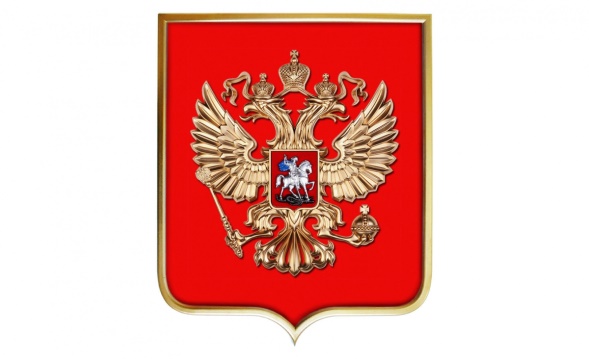 Указ Президента России № 597 от 7 мая 2012 года«О мерах по реализации государственной социальной политики»
Для реализации данного Указа и достижения целевых показателей заработной платы предусмотрено:
В 2021 году – 1 803,9 миллиона рублей
В 2022 году – 1 803,9 миллиона рублей
В 2023 году – 1 803,9 миллиона рублей
24
Как распределены расходы городского бюджета  2021-2023 годов по основным отраслям
5 801,3
миллионов рублей
расходы бюджета 
в 2021 году
6 531,1
миллионов рублей
расходы бюджета 
в 2022 году *
5 882,2
миллионов рублей
расходы бюджета 
в 2023 году *
* - в соответствии с требованиями Бюджетного кодекса РФ при формировании расходов на 2022 и 2023 годы предусмотрены условно утверждаемые расходы городского бюджета в размере 2,8% от общего объема расходов без учета расходов за счет целевых межбюджетных трансфертов в 2022 году (86,4 млн. рублей) и в размере 10,7% от общего объема расходов без учета расходов за счет целевых межбюджетных трансфертов в 2023 году (329,4 млн. рублей)
25
Условно утверждаемые расходы
На случай непредвиденного сокращения доходов
Условно утверждаемые расходы – резерв денежных средств
Для принятия новых расходных обязательств в очередном бюджетном цикле
Статья 184.1 Бюджетного кодекса Российской Федерации
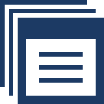 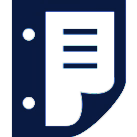 На чем основаны предусмотренные условно утверждаемые расходы (УУР) в 2022 и 2023 годах
Требование:
В 2022 году предусмотреть объем УУР не менее 2,5% от общего объема расходов без субсидий и субвенций
В 2023 году предусмотреть объем УУР не менее 5% от общего объема расходов без субсидий и субвенций
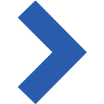 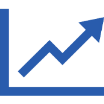 Цель – повышение устойчивости бюджета
2,8% от общего объема расходов без субсидий и субвенций или 86,4 миллионов рублей
2022 год
10,7% от общего объема расходов без субсидий и субвенций или 329,4 миллионов рублей
2023 год
26
Что включают в себя отрасли социальной сферы
3 331,1
154,6
333,8
199,0
4 018,5
миллионов рублей
расходы бюджета по отраслям социальной сферы
в 2021 году
Физическая 
культура и спорт
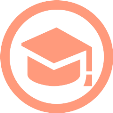 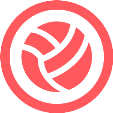 Образование
83 %
8 %
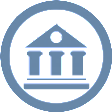 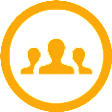 Культура и кинематография
Социальная политика
4 %
5 %
27
Сведения о расходах городского бюджета по разделам бюджетной классификации
млн. рублей
* - в первоначальном бюджете были предусмотрены субсидии из областного и федерального бюджетов на реализацию мероприятий по сокращению доли загрязненных сточных вод, в сумме 2 254 053 800,0 рублей. По решению Министерства строительства и ЖКХ Российской Федерации данные работы будут выполнены в рамках финансирования проекта развития «Системы водоснабжения и водоотведения в городах Российской Федерации» за счет средств международной финансовой организации Новый банк развития БРИКС.
28
Программные и непрограммные расходы городского бюджета
«Муниципальная программа»
это система мероприятий взаимоувязанных по задачам, срокам осуществления и ресурсам
2021 год
Непрограммные расходы
376,2 млн.руб.
Программные расходы
5 425,1 млн.руб.
распределены исходя из необходимости достижения запланированных индикаторов и конечных результатов по муниципальным программам города Дзержинска
расходы не вошедшие в мероприятия муниципальных программ, в том числе на содержание   муниципальных учреждений, резерв по ЧС и другие
29
Какие муниципальные программы 
будут реализовываться в 2021 году
Развитие общего и дополнительного образования   городского округа город Дзержинск
1 597,9 млн. рублей
Развитие муниципальной системы дошкольного образования в городском округе город Дзержинск
Развитие дорожной сети, транспортного обслуживания населения и благоустройство территории городского округа город Дзержинск
1 425,0 млн. рублей
Развитие культуры в городском округе город Дзержинск
684,3 млн. рублей
Развитие физической культуры и спорта в городском    
округе город Дзержинск
Развитие инженерной и социальной инфраструктуры городского округа город Дзержинск
416,1 млн. рублей
Формирование современной городской среды на территории городского округа город Дзержинск
161,4 млн. рублей
335,1 млн. рублей
Повышение эффективности бюджетных расходов в городском округе город Дзержинск
141,2 млн.
рублей
Повышение эффективности деятельности органов местного самоуправления городского округа город Дзержинск
Обеспечение населения городского округа город 
Дзержинск качественными услугами в сфере городского  
хозяйства
133,2 млн. рублей
Развитие молодежной политики в городском округе город Дзержинск
123,0 млн. рублей
Обеспечение жителей городского округа город Дзержинск доступным и комфортным жильем
Градостроительная деятельность и управление муниципальным имуществом городского округа город Дзержинск
131,4 млн. рублей
Обеспечение безопасности жизнедеятельности населения городского округа город Дзержинск,
в том числе  мероприятия по осуществлению безопасности дорожного движения в сумме 1,5 млн.рублей
80,9 млн. рублей
64,1 млн. рублей
59,2 млн. рублей
33,0 млн. рублей
26,2 млн. 
рублей
12,2 млн. рублей
1,0 млн. рублей
Охрана окружающей среды и развитие лесного хозяйства городского округа город Дзержинск
Развитие предпринимательства и сельского хозяйства на 
территории городского округа город Дзержинск
Профилактика терроризма и экстремизма, минимизация и ликвидация последствий терроризма и экстремизма на территории городского округа город Дзержинск
30
Как изменится финансирование муниципальных программ в 2021-2023 годах
млн. рублей
31
млн. рублей
32
1 Муниципальная программа
«Развитие общего и дополнительного образования городского округа город Дзержинск»
Цель программы 
Обеспечение стабильного функционирования и развития системы общего и дополнительного образования городского округа город Дзержинск
Утверждена
Постановление администрации города Дзержинска от 17.11.2015 № 3820 «Об утверждении муниципальной программы «Развитие общего и дополнительного образования городского округа город Дзержинск»
Срок действия программы 
2016-2023 годы
Заказчик-координатор
Заместитель главы администрации городского округа, курирующий вопросы образования, культуры, спорта, молодежной и социальной политики
Целевая группа программы
Дети школьного возраста 
23 620 человек
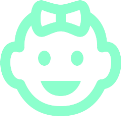 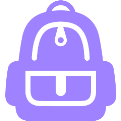 Расходы на выполнение программы
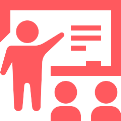 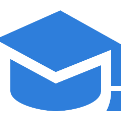 млн. рублей
1 597,9 
миллиона рублей
расходы на выполнение  программы
в 2021 году
1 615,0
1 601,9
1 597,9
2021
2022
2023
33
1 Муниципальная программа
«Развитие общего и дополнительного образования городского округа город Дзержинск»
млн.рублей
34
2 Муниципальная программа 
«Развитие дорожной сети, транспортного обслуживания населения и благоустройство территории городского округа город Дзержинск»
Утверждена
Постановление администрации
г. Дзержинска от 31.10.2018 г. №4517 "Об утверждении муниципальной  программы "Развитие дорожной сети, транспортного обслуживания населения и благоустройство территории городского округа город Дзержинск"
Цель программы 
создание комфортных условий проживания населения городского округа  город  Дзержинск, обеспечивающих повышение качества жизни, на основе комплексного благоустройства территории городского округа, развитие дорожного хозяйства и улучшения транспортного  обслуживания
Заказчик-координатор
Заместитель главы администрации городского округа, курирующий вопросы жилищно-коммунального хозяйства, благоустройства, дорожного хозяйства
Срок действия программы 
2019-2026 годы
Целевая группа программы
все граждане городского округа город Дзержинск
Расходы на выполнение программы
млн. рублей
684,3
684,3
миллиона рублей
расходы на выполнение  программы
в 2021 году
625,5
557,7
2021
2022
2023
35
2 Муниципальная программа 
«Развитие дорожной сети, транспортного обслуживания населения и благоустройство территории городского округа город Дзержинск»
млн. рублей
* Увеличены расходы в 2021 году по сравнению с 2020 годом в связи с новыми расходами на инициативное бюджетирование (реализация правотворческой  инициативы граждан), на покупку спецтехники для ремонта и содержания автомобильных дорог. 
** Уменьшение расходов в 2023 году в сравнении с 2021 годом связано с отсутствием расходов на реализацию национального проекта «Безопасные и качественные  автомобильные дороги»
36
3 Муниципальная программа
«Развитие предпринимательства и сельского хозяйства на территории городского округа город Дзержинск»
Цели программы 

создание и обеспечение благоприятных условий для развития и повышения конкурентоспособности малого и среднего предпринимательства города Дзержинска
стимулирование экономической активности субъектов малого и среднего предпринимательства
обеспечение продовольственной независимости городского округа город Дзержинск в параметрах, заданных Доктриной продовольственной безопасности Российской Федерации
Утверждена
Постановление администрации города Дзержинска от 31.10.2014 № 4698 "Об утверждении муниципальной программы «Развитие предпринимательства и сельского хозяйства на территории городского округа город Дзержинск"
Заказчик-координатор
Заместитель главы администрации городского округа, курирующий вопросы экономического развития, инвестиций, промышленности, торговли и предпринимательства
Целевая группа программы
 субъекты среднего предпринимательства
 индивидуальные предприниматели
 субъекты малого предпринимательства
Срок действия программы 
2015-2023 годы
Расходы на выполнение программы
млн. рублей
12,2
12,0
12,0
12,2
миллионов рублей
расходы на выполнение  программы
в 2021 году
2021
2022
2023
37
3 Муниципальная программа
«Развитие предпринимательства и сельского хозяйства на территории городского округа город Дзержинск»
млн.рублей
40 
резидентов 
бизнес-инкубатора 
завершили процесс 
бизнес - инкубирования и вышли на свободный 
рынок
Более 
2700 субъектов 
МСП
являются получателями 
поддержки в рамках «Муниципальной 
программы»
Ежегодно 
субъектам МСП 
оказывается более 20 000 юридических, консультационных, бухгалтерских и других
 видов услуг
38
4 Муниципальная программа
«Обеспечение безопасности жизнедеятельности населения городского округа город Дзержинск»
Цель программы 
минимизация  социального и экономического ущерба, наносимого населению, экономике и природной среде от чрезвычайных ситуаций природного и техногенного характера, пожаров, происшествий на водных объектах и развитие системы обеспечения безопасности на территории городского округа город Дзержинск
Утверждена
Постановление администрации города Дзержинска от 01.11.2018 № 4523 "Об утверждении муниципальной программы  «Обеспечение безопасности жизнедеятельности населения городского округа город Дзержинск»
Заказчик-координатор
Первый заместитель главы администрации городского округа
Срок действия программы 
2019-2023 годы
Целевая группа программы
все жители городского округа город Дзержинск
Расходы на выполнение программы
млн. рублей
33,1
миллионов рублей
расходы на выполнение  программы
в 2021 году
33,1
33,1
33,1
2021
2022
2023
39
4 Муниципальная программа
«Обеспечение безопасности жизнедеятельности населения городского округа город Дзержинск»
млн.рублей
* Уменьшение расходов в 2021 году по сравнению с 2020 годом связано с исполнением обязательств по  концессионному соглашению о реконструкции муниципальной автоматизированной системы централизованного оповещения населения (МАСЦО).
40
5 Муниципальная программа
«Обеспечение населения городского округа город Дзержинск качественными услугами в сфере городского хозяйства»
Цель программы 
обеспечение благоприятных и безопасных условий проживания граждан и повышение качества услуг в сфере городского хозяйства
Утверждена
Постановление администрации г.Дзержинска от 31.10..2014 г. № 4701 "Об утверждении муниципальной программы «Обеспечение населения городского округа город Дзержинск качественными услугами в сфере городского хозяйства»
Срок действия программы 
2015-2023 годы
Заказчик-координатор
Заместитель  главы администрации городского округа, курирующий вопросы жилищно-коммунального хозяйства, благоустройства, дорожного хозяйства
Целевая группа программы
все жители городского округа город Дзержинск
Расходы на выполнение программы
млн. рублей
123,0
миллионов рублей
расходы на выполнение  программы
в 2021 году
123,0
119,7
119,0
2021
2022
2023
41
5 Муниципальная программа
«Обеспечение населения городского округа город Дзержинск качественными услугами в сфере городского хозяйства»
млн.рублей
* Увеличены расходы в 2021 году по сравнению с 2020 годом  в связи с созданием нового муниципального учреждения по техническому обслуживанию учреждений социальной сферы.
42
6 Муниципальная программа
«Повышение эффективности деятельности органов местного самоуправления городского округа город Дзержинск»
Цель программы 
  
Повышение эффективности деятельности органов местного самоуправления, повышение доступности и качества предоставления муниципальных услуг на основе использования информационно-коммуникационных технологий
Утверждена
Постановление администрации города Дзержинска от 31.10.2014 № 4693 «Об утверждении муниципальной программы  «Повышение эффективности деятельности органов местного самоуправления городского округа город Дзержинск»
Заказчик-координатор
Управляющий делами администрации города
Срок действия программы 
2015-2023 годы
Целевая группа программы
население городского округа город Дзержинск
Расходы на выполнение программы
млн.рублей
131,4
миллиона рублей
расходы на выполнение  программы
в 2021 году
131,4
100,8*
100,6*
2021
2022
2023
* Уменьшение расходов в 2022 и 2023 годах связано с выделением в 2021 году разовых расходов.
43
6 Муниципальная программа
«Повышение эффективности деятельности органов местного самоуправления городского округа город Дзержинск»
млн. рублей
* Уменьшены расходы  в 2021 году  по сравнению с 2020 годом в связи с передачей МБУ «МФЦ» в областную собственность.
44
7 Муниципальная программа 
«Охрана окружающей среды и развитие лесного хозяйства городского округа город Дзержинск»
Цель программы 
повышение уровня экологической безопасности в городском округе город Дзержинск
Утверждена
Постановление администрации г.Дзержинска от 01.11.2017 № 4335 "Об утверждении муниципальной программы «Охрана окружающей среды и развитие лесного хозяйства городского округа город Дзержинск»
Срок действия программы 
2018 -2023 годы
Заказчик-координатор
Первый заместитель главы администрации городского округа
Целевая группа программы
все жители городского округа город Дзержинск
Расходы на выполнение программы
млн. рублей
26,2
миллионов рублей
расходы на выполнение  программы
в 2021 году
26,2
26,0
26,0
2021
2022
2023
45
7 Муниципальная программа 
«Охрана окружающей среды и развитие лесного хозяйства городского округа город Дзержинск»
млн.рублей
* уменьшение расходов  в 2021 году по сравнению с 2020 годом связано с завершением реализации 2 этапа организации архитектурно-ландшафтной зоны оз.Святое.
46
8 Муниципальная программа 
«Обеспечение жителей городского округа город Дзержинск доступным и комфортным жильем»
Цель программы 
Повышение доступности жилья и качества жилищного обеспечения населения, в том числе с учетом исполнения государственных обязательств по обеспечению жильем отдельных категорий граждан, ликвидация аварийного жилищного фонда
Утверждена
Постановление администрации города Дзержинска от 31.10.2014 № 4694 «Об  утверждении муниципальной программы «Обеспечение жителей городского округа город Дзержинск доступным и комфортным жильем»
Заказчик-координатор
Первый заместитель главы администрации городского округа
Срок действия программы 
2015-2023 годы
Целевая группа программы:
- жители городского округа город Дзержинск;
- граждане городского округа город Дзержинск, проживающие в аварийных многоквартирных домах
Расходы на выполнение программы
млн.рублей
64,1
миллиона рублей
расходы на выполнение  программы
в 2021 году
64,1
61,6
60,3
2021
2022
2023
47
8 Муниципальная программа 
«Обеспечение жителей городского округа город Дзержинск доступным и комфортным жильем»
млн. рублей
48
9 Муниципальная программа 
«Градостроительная деятельность и управление муниципальным имуществом городского округа город Дзержинск»
Цель программы 
устойчивое развитие территории города и повышение эффективности управления муниципальным имуществом городского округа город Дзержинск
Утверждена
Постановление администрации г.Дзержинска от 31.10.2014 г. № 4695 "Об утверждении муниципальной программы «Градостроительная деятельность и управление муниципальным имуществом городского округа город Дзержинск»
Заказчик-координатор
Первый заместитель главы администрации городского округа
Срок действия программы 
2015-2023 годы
Целевая группа программы
все жители городского округа город Дзержинск
Расходы на выполнение программы
млн. рублей
59,2
миллиона рублей
расходы на выполнение  программы
в 2021 году
59,2
59,2
59,2
2021
2022
2023
49
9 Муниципальная программа 
«Градостроительная деятельность и управление муниципальным имуществом городского округа город Дзержинск»
млн.рублей
*Увеличение расходов в 2021 году по сравнению с 2020 годом связано с  созданием нового учреждения по сносу аварийного муниципального фонда и исполнения решения судов по выкупу имущества.
50
10 Муниципальная программа 
«Развитие муниципальной системы дошкольного образования в городском округе город Дзержинск»
Цель программы 
Комплексное и эффективное развитие муниципальной системы дошкольного образования, обеспечивающее повышение доступности качества образования
Утверждена
Постановлением администрации города Дзержинска от 23.11.2015 № 3906 «Об утверждении муниципальной программы «Развитие муниципальной системы дошкольного образования в городском округе город Дзержинск»
Заказчик-координатор
Заместитель главы администрации городского округа, курирующий вопросы образования, культуры, спорта, молодежной и социальной политики
Срок действия программы 
2016-2023 годы
Целевая группа программы
Дети дошкольного возраста 
(от 1 до 6 лет )
13 182  человека
Расходы на выполнение программы
млн.рублей
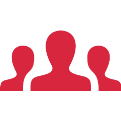 1 425,0
1 423,1
1 425,0
миллиона рублей
расходы на выполнение  программы
в 2021 году
1 421,9
2021
2022
2023
51
10 Муниципальная программа 
«Развитие муниципальной системы дошкольного образования в городском округе город Дзержинск»
млн. рублей
* Уменьшение расходов в 2021 году по сравнению с 2020 годом связано с изменением контингента воспитанников в детских садах и реорганизацией центра образования (расходы отражены в программе “Развитие муниципальной системы общего и дополнительного образования”).
52
11 Муниципальная программа 
«Развитие культуры в городском округе город Дзержинск»
Цель программы 
Создание условий повышения роли культуры в воспитании и просвещении населения города, сохранение культурного наследия и формирование единого культурно-информационного пространства
Утверждена
Постановление администрации города Дзержинска от 30.10.2015 № 3671 «Об утверждении муниципальной программы «Развитие культуры в городском округе город Дзержинск»
Заказчик-координатор
Заместитель главы администрации городского округа, курирующий вопросы образования, культуры, спорта, молодежной и социальной политики
Срок действия программы 
2016-2023 годы
Целевая группа программы
Жители городского округа город Дзержинск
Расходы на выполнение программы
млн.рублей
416,1
миллионов рублей
расходы на выполнение  программы
в 2021 году
416,1
407,3*
407,0*
2021
2022
2023
* Уменьшение  расходов в 2022 и 2023 годах связано с выделением  в  2021 году разовых расходов  на капитальный ремонт и ремонтно-реставрационные работы по МБУК «Дзержинский театр кукол»
53
11 Муниципальная программа 
«Развитие культуры в городском округе город Дзержинск»
млн.рублей
* Увеличение расходов в 2021 году по сравнению с 2020 годом связано с планируемым капитальным ремонтом и ремонтно-реставрационными работами в МБУК «Дзержинский театр кукол»; выделением субсидии из средств федерального и областного бюджетов на поддержку творческой деятельности и укрепление материально-технической базы муниципальных театров; включением в МП «Развитие культуры в городском округе город Дзержинск» расходов на обеспечение деятельности «Городской архив городского округа город Дзержинск».
54
12 Муниципальная программа
«Развитие молодежной политики в городском округе город Дзержинск»
Цель программы 
создание условий для успешной самореализации молодежи, направленной на раскрытие ее потенциала для дальнейшего развития городского округа город Дзержинск
Утверждена
Постановление администрации города Дзержинска от 31.10.2015 № 3670 «Об утверждении муниципальной программы «Развитие молодежной политики в городском округе город Дзержинск»
Срок действия программы 
2016-2023 годы
Заказчик-координатор
Заместитель  главы администрации городского округа, курирующий вопросы образования, культуры, спорта, молодежной и социальной политики
Целевая группа программы
Дети и молодежь с 6 до 30 лет
Расходы на выполнение программы
млн. рублей
80,9
миллион рублей
расходы на выполнение  программы
в 2021 году
80,9
80,9
80,9
2021
2022
2023
55
12 Муниципальная программа
«Развитие молодежной политики в городском округе город Дзержинск»
млн.рублей
56
13 Муниципальная программа 
«Развитие физической культуры и спорта в городском округе город Дзержинск»
Утверждена
постановлением администрации города Дзержинска Нижегородской области от 17.11.2015 № 3823 «Об утверждении муниципальной программы  «Развитие физической культуры и спорта в городском округе город Дзержинск»
Цель программы 
создание условий для реализации права граждан на занятия физической культурой и спортом
Срок действия программы 
2016-2023 годы
Заказчик-координатор
Заместитель главы администрации городского округа, курирующий вопросы образования, культуры, спорта, молодежной и социальной политики
Целевая группа программы
Все жители города Дзержинска
Расходы на выполнение программы
млн.рублей
335,0
миллиона рублей
расходы на выполнение  программы
в 2021 году
335,0
333,4*
331,3*
2021
2022
2023
57
13 Муниципальная программа 
«Развитие физической культуры и спорта в городском округе город Дзержинск»
млн.рублей
* Уменьшение  расходов в 2021 году  по сравнению с 2020 годом  связано с выделением в 2020 году средств  на  капитальный ремонт стадиона МБУ «СШОР «Салют» в рамках Адресной инвестиционной программы  Нижегородской области.
58
14 Муниципальная программа 
«Профилактика терроризма и экстремизма, минимизация и ликвидация последствий терроризма и экстремизма на территории городского округа город Дзержинск»
Цель программы 
Совершенствование системы профилактики терроризма, повышение антитеррористической защищенности объектов социальной сферы и мест массового пребывания людей
Утверждена
Постановлением администрации города от 07.11.2017 № 4424 «Об утверждении муниципальной программы «Профилактика терроризма и экстремизма, минимизация и ликвидация последствий терроризма и экстремизма на территории городского округа город Дзержинск»
Срок действия программы 
2018-2023 годы
Заказчик-координатор
Заместитель главы администрации  городского округа, курирующий вопросы образования, культуры, спорта, молодежной и социальной политики
Целевая группа программы
Жители городского округа город Дзержинск 238 841 человек
Расходы на выполнение программы
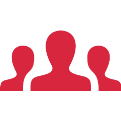 млн.рублей
1,0
миллион рублей
расходы на выполнение  программы
в 2021 году
1,0
1,0
1,0
2021
2022
2023
59
14 Муниципальная программа 
«Профилактика терроризма и экстремизма, минимизация и ликвидация последствий терроризма и экстремизма на территории городского округа город Дзержинск»
млн. рублей
60
15 Муниципальная программа
«Формирование современной городской среды в городском округе город Дзержинск»
Цель программы 
  
создание комфортной среды проживания и жизнедеятельности для человека, которая обеспечивает высокое качество жизни в целом
Утверждена
Постановление администрации города Дзержинска Нижегородской области от 01.11.2017 № 4337 «Об утверждении муниципальной программы «Формирование современной  городской среды на территории городского округа город  Дзержинск».
Срок действия программы 
2018-2024 годы
Заказчик-координатор
Заместитель главы администрации городского округа, курирующий вопросы жилищно-коммунального хозяйства, благоустройства, дорожного хозяйства
Целевая группа программы
все жители городского округа город Дзержинск
Расходы на выполнение программы
млн. рублей
141,2
миллионов рублей
расходы на выполнение  программы
в 2021 году
139,9
139,9
141,2
2021
2022
2023
61
15 Муниципальная программа
«Формирование современной городской среды в городском округе город Дзержинск»
млн. рублей
* Увеличение расходов в 2021 году по сравнению с 2020 годом связано с тем, что  в первоначальном бюджете на 2020 год не предусмотрены средства на реализацию федерального проекта «Формирование комфортной и городской среды»
62
16 Муниципальная программа
«Развитие инженерной и социальной инфраструктуры городского округа город Дзержинск»
Цель программы 
создание условий для сбалансированного и перспективного развития инженерной и социальной инфраструктуры для повышения качества жизни населения городского округа город Дзержинск
Утверждена
Постановление администрации г.Дзержинска от 01.11.2017 г. № 4338 "Об утверждении муниципальной программы "Развитие  инженерной и социальной инфраструктуры городского округа город Дзержинск"
Заказчик-координатор
Первый заместитель главы администрации городского округа
Срок действия программы 
2018 - 2023 годы
Целевая группа программы
все жители городского округа город Дзержинск
Расходы на выполнение программы
млн. рублей
161,4
миллиона рублей
расходы на выполнение  программы
в 2021 году
914,4
161,4
75,9
2021
2022
2023
63
16 Муниципальная программа
«Развитие инженерной и социальной инфраструктуры городского округа город Дзержинск»
млн. рублей
* уменьшение расходов в 2021 году связано:
с тем, что в первоначальном бюджете были предусмотрены субсидии из областного и федерального бюджетов на реализацию мероприятий по сокращению доли загрязненных сточных вод, в сумме 2 254 053 800,0 рублей. По решению Министерства строительства и ЖКХ Российской Федерации данные работы будут выполнены в рамках финансирования проекта развития «Системы водоснабжения и водоотведения в городах РФ» за счет средств международной финансовой организации Новый банк развития БРИКС;
с завершением в 2020 году работ по строительству фонтана на площади Торговой.

** увеличение расходов в 2022 году по сравнению с 2021 годом связано с выделением средств:
-  на завершение строительства нового здания школы № 2; 
-  на газификацию пос.Пыра; 
на строительство дороги к Шуховской башне; 
на строительство дорожной инфраструктуры к ЖК Северные ворота.
64
17 Муниципальная программа 
«Повышение эффективности бюджетных расходов в городском округе город Дзержинск»
Цель программы 
Повышение эффективности бюджетных расходов на основе дальнейшего совершенствования бюджетных правоотношений и механизмов использования бюджетных средств
Утверждена
Постановление Администрации города Дзержинска от 31.10.2017 г. № 4302 "Об утверждении муниципальной программы «Повышение эффективности бюджетных расходов в городском округе город Дзержинск»
Заказчик-координатор
Первый заместитель главы администрации городского округа
Срок действия программы 
2018-2023 годы
Целевая группа программы
все жители городского округа город Дзержинск
Расходы на выполнение программы
млн.рублей
133,2
миллионов рублей
расходы на выполнение  программы
в 2021 году
137,1
133,2
131,8
2021
2022
2023
65
17 Муниципальная программа 
«Повышение эффективности бюджетных расходов в городском округе город Дзержинск»
млн. рублей
66
Адресная инвестиционная программа
152,6
млн. рублей
расходы в рамках программы в 2021 году
за счет областного бюджета - 8,0  млн. рублей
за счет местного бюджета – 144,6  млн. рублей
Финансирование объектов в рамках адресной инвестиционной программы:
млн. рублей
67
Муниципальный долг г.Дзержинска
млн. рублей
1 430,8
1 430,8
1 430,8
1 430,8
124,1
98,1
102,0
96,7
Прогноз 2021
Прогноз 2023
Бюджет 2020
Прогноз 2022
Муниципальный долг                       Расходы на обслуживание долга
Объем муниципального долга города Дзержинска в 2021-2023 годах сохранится на уровне 2020 года и составит                                           1 430,8 млн. рублей.
Доля муниципального долга в собственных доходах
В период с 2021 года по 2023 год доля муниципального долга в собственных налоговых и неналоговых доходах снижена с 0,88 до 0,79, что свидетельствует о снижении долговой нагрузки городского бюджета и о повышении качества управления муниципальными финансами.
68
Открытыеинформационные ресурсы
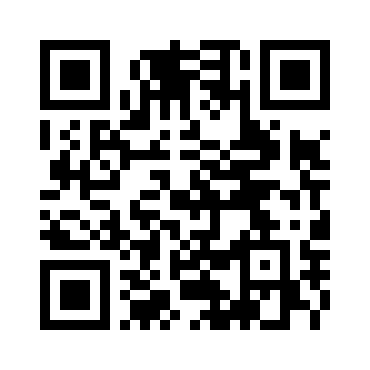 Правительство Нижегородской области
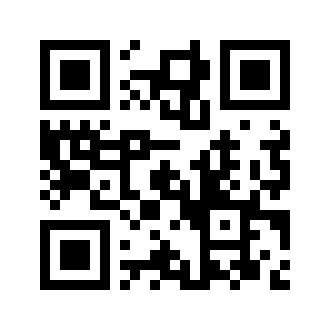 Законодательное Собрание Нижегородской области
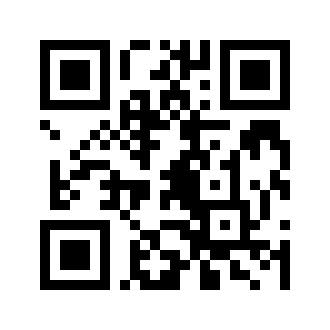 Министерство финансов  Нижегородской области
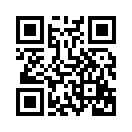 Администрация г.Дзержинска
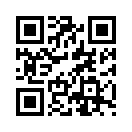 Городская Дума г.Дзержинска
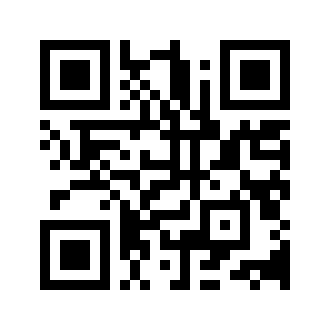 Интернет портал государственных и муниципальных  услуг Нижегородской области
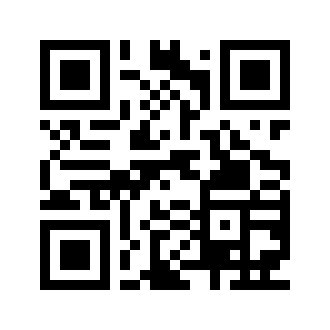 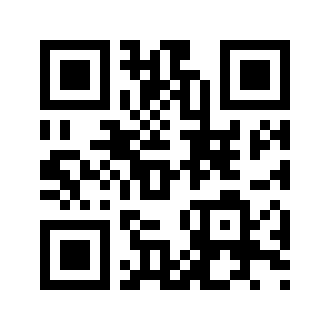 Официальный сайт для размещения информации о государственных  и муниципальных учреждениях
Официальный интернет портал правовой информации (публикация нормативных правовых актов)
69
Контактная информация
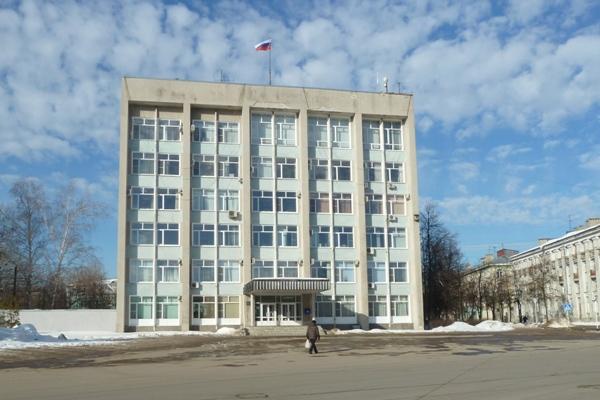 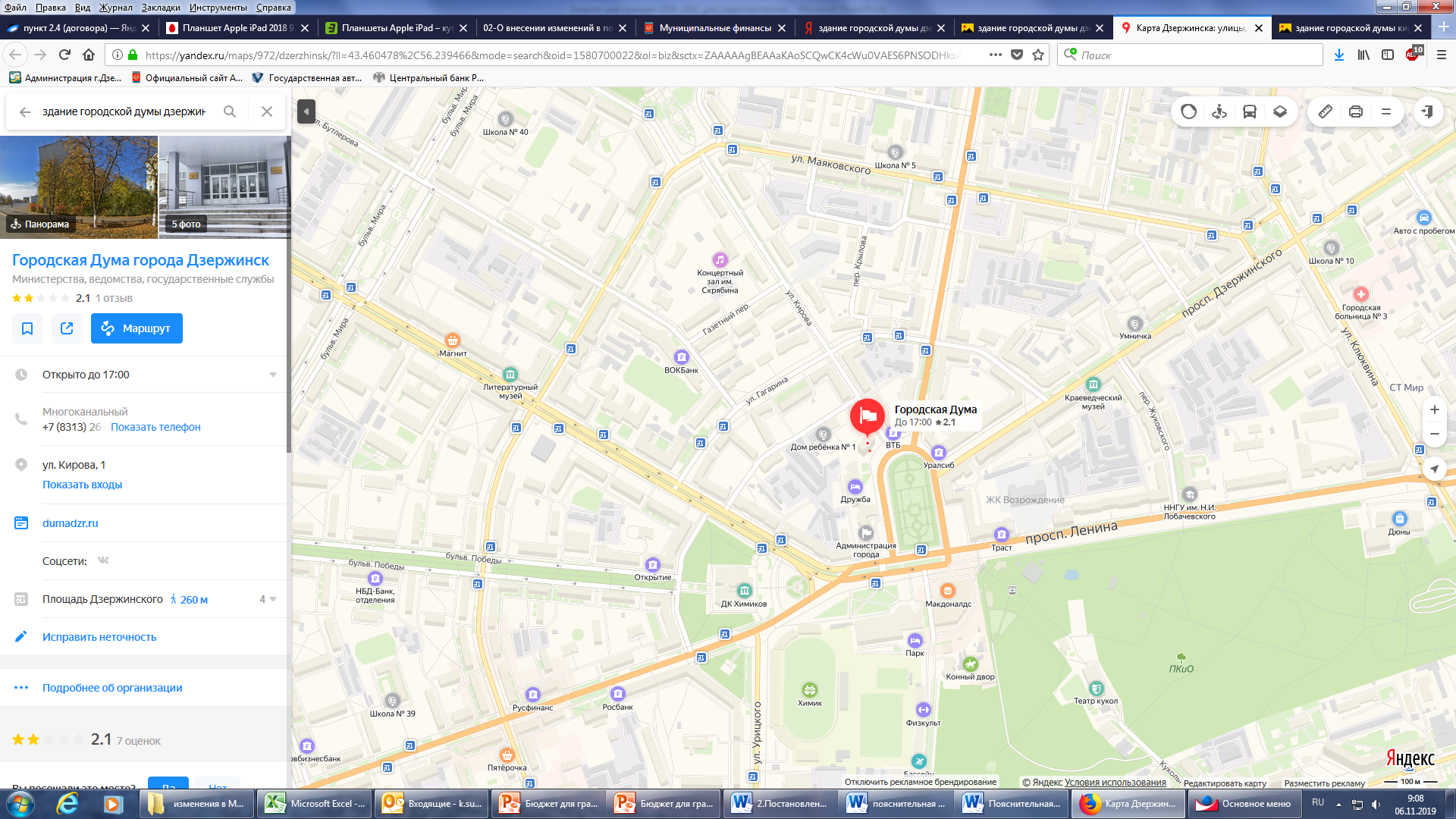 Департамент финансов администрации г.Дзержинска

606000, г.Дзержинск, ул.Кирова, д.1 
25-96-36, 25-96-54 (факс)http://dzadm.ru/ru/informaciya/oficzialno/municzipalnyie-finansyi/
Admin-fino@fino.dzr.nnov.ru


Страницы департамента финансов в социальных сетях


       https://vk.com/id549534806

        https://instagram.com/fino9519091246



График работы департамента финансов
 понедельник - четверг:          8:00 – 17:00
 пятница:                                    8:00 – 16:00 перерыв:                                13.00 – 13:48
 суббота - воскресенье:   выходные дни
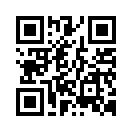 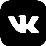 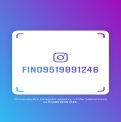 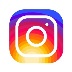 70
Содержание